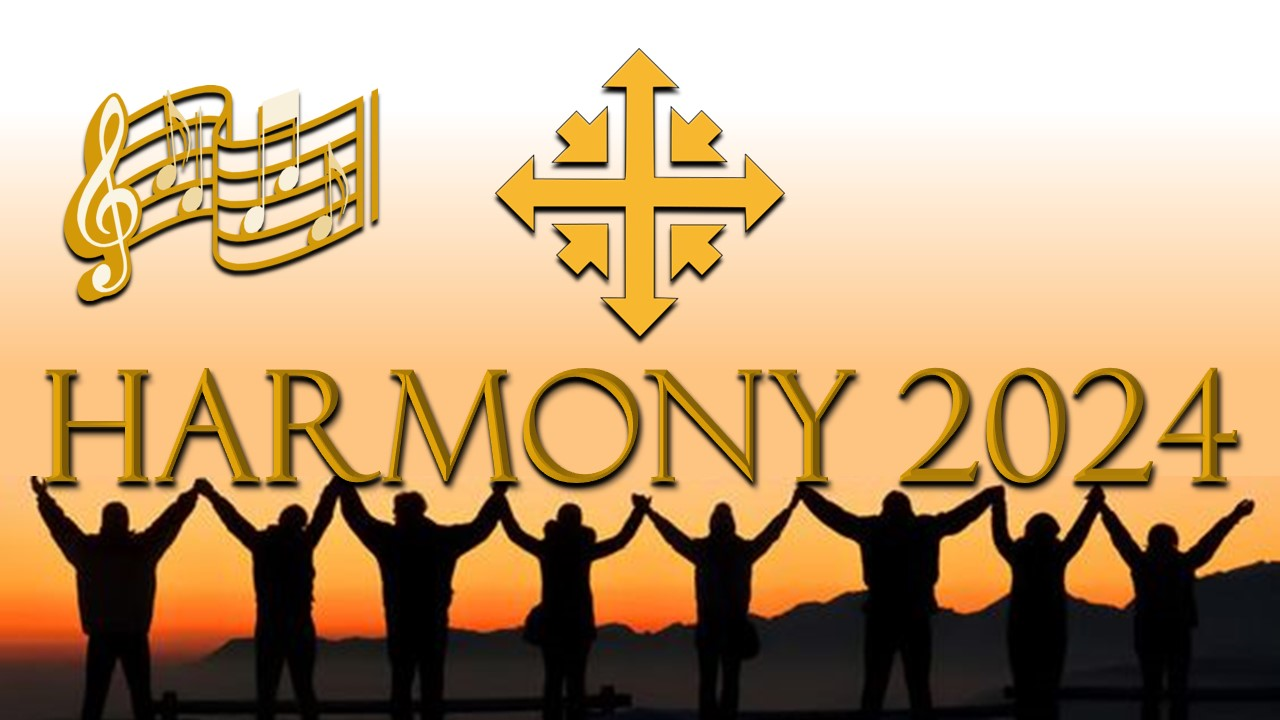 HARMONY
1/7/2024
1
Friendship harmony
What was your childhood best friend? How did you become best friends?
2
Harmony in our lives
Who was your best friend in high school/college?
3
Harmony in our lives
What about now?
4
Harmony in friendships
Luke 5:1-11
5
Harmony in friendships
Luke 8:40-56
6
Harmony in friendships
Luke 9:28-36
7
Harmony in friendships
mark 14:32-42
8
Proverbs 27:5-6
Better is open rebuke    than hidden love.
Wounds from a friend can be trusted,    but an enemy multiplies kisses.
9
1 Corinthians 15:33
Do not be misled: “Bad company corrupts good character.”
10
Resurrection Sunday
How will you go after deep friendships at cornerstone today, this week, this month and this year?
11